Отчет о текущей деятельности 
ТК 52 «Природный и сжиженные газы»


З.М. Юсупова, к.х.н.
Ответственный секретарь МТК 52/ТК 52
Заместитель начальника 
лаборатории контроля качества газа
ООО «Газпром ВНИИГАЗ»
Общие сведения о ТК 52 «Природный и сжиженные газы»
МТК 52 «Природный газ» образован Решением третьего заседания Межгосударственного совета по стандартизации, метрологии и сертификации (МГС), (17-18 февраля 1993 г. г. Минск, протокол №3-93, п. 2.1) на базе Всесоюзного научно-исследовательского института природных газов  (ВНИИГАЗ), Российская Федерация. 

ТК 52 «Природный газ» образован 4 марта 1997 года приказом Комитета Российской Федерации по стандартизации №46 «О создании технического комитета по стандартизации «Природный газ» на базе Всесоюзного научно-исследовательского института природных газов (ВНИИГАЗ).

ТК  52 «Природный и сжиженные газы» организован присоединением к ТК 52 «Природный газ» ТК 139 «Сжиженные углеводородные газы» (приказ Федерального агентства по техническому регулированию и метрологии от 30 ноября 2009 года № 4347 «О создании Технического комитета по стандартизации «Природный и сжиженный газы»). 

Решением 45-го заседания Межгосударственного совета по стандартизации, метрологии и сертификации (МГС), (23 – 26 июня 2014 г. г. Сочи, протокол №45-2014,  п. 22.14) МТК 52 «Природный газ» преобразован в МТК 52 «Природный и сжиженные газы» (с изменением области стандартизации).
Отчет о текущей деятельности ТК 52 «Природный и сжиженный газы»
2
Область стандартизации и задачи ТК 52
ОКС (MK (ИСО/ИНФКО МКС) 001-96) 001-2000
75.060 Природный газ
75.160.30 Газообразное топливо
ОКП 005-93 в группировке 02 7000
газ горючий природный
газ горючий искусственный
конденсат газовый
гелий
газ нефтепереработки и пиролиза
продукты газоперерабатывающих заводов
Основной целью деятельности ТК 52 является нормативное обеспечение указанной продукции на всех этапах от производства до подачи потребителю, в том числе установление показателей, характеризующих качество продукции, их нормирование, разработка методов отбора проб, определения  физико-химических свойств, стандартизация терминологии в данной области
Отчет о текущей деятельности ТК 52 «Природный и сжиженный газы»
3
Состав ТК 52 – 40 (47) организаций
Федеральные органы исполнительной власти
Минэнерго России, Минприроды России, МЧС России, Росстандарт
ФГУП «ВНИИМС» 
ФГУП «ВНИИМ им. Д.И. Менделеева», ФГУП «УНИИМ», ФГУП «ВНИЦСМВ», ФГУП «ВНИИМС», ФГУП "ВНИИФТРИ"
НИИ системы Росстандарта
Научно-исследовательские , проектные и научно-производственные  организации
ООО «Газпром ВНИИГАЗ» 
ОАО «ВНИИУС»
ОАО «ВНИИ НП»
ОАО «ВНИИнефть» 
ОАО «ВНИПИгаздобыча»
ОАО "СевКавНИПИГАЗ"
ОАО «ВТИ» 
ОАО «Газпром промгаз»
ОАО «Газпром автоматизация» ООО «ТюменНИИгипрогаз»
ООО "Газпром газнадзор» 
ОАО “Гипроспецгаз"
ОАО «Газпром»
ОАО «Газпром нефть» 
ОАО «АНК «Башнефть» 
ОАО «Лукойл»	
ОАО «НК «Роснефть»
ОАО «НОВАТЭК»
ОАО «СИБУР Холдинг»
ОАО «Сургутнефтегаз»
ОАО «Татнефть»
ЗАО «Нортгаз»
ООО «Газпром переработка» 
ООО "Газпром газомоторное топливо"
ООО «Газпром добыча Астрахань»
ООО «Газпром добыча Краснодар»
ООО «Газпром добыча Оренбург»
ООО «Газпром добыча Уренгой»
ООО «Газпром трансгаз Волгоград»
ООО «Газпром трансгаз Краснодар» ООО "Газпром трансгаз Махачкала"
ООО «Газпром трансгаз Москва» 
ООО «Газпром трансгаз Нижний Новгород»
ООО «Газпром трансгаз Санкт-Петербург»
ООО «Газпром трансгаз Саратов»
ООО «Газпром трансгаз Ставрополь»
ООО «Газпром трансгаз Ухта»
ООО «Газпром энергохолдинг»
Нефтегазовые компании
Отчет о текущей деятельности ТК 52 «Природный и сжиженный газы»
4
Организационная структура ТК 52
Председатель
ОАО «Газпром»
Секретариат
ООО «Газпром ВНИИГАЗ»
ПК 2 Сжиженные углеводородные газы
ПК 1 Природный газ
ПК 3 Сжиженный природный газ
ОАО «ВНИИУС»
ООО «Газпром ВНИИГАЗ»
ООО «Газпром ВНИИГАЗ»
Отчет о текущей деятельности ТК 52 «Природный и сжиженный газы»
5
Руководство и секретариаты ТК 52
Председатель - Николай Федорович Столяр, к.т.н., начальник Департамента автоматизации систем управления технологическими процессами ОАО «Газпром» 

Ответственный секретарь – Зарема Мусаевна Юсупова, к.х.н., заместитель начальника лаборатории контроля качества газа ООО «Газпром ВНИИГАЗ»

Подкомитет 1 «Природный газ»:
Председатель – Олег Викторович Князев, заместитель начальника отдела   Управления метрологии и контроля качества газа и жидких углеводородов ДАСУТП  ОАО «Газпром» 
Ответственный секретарь – Зарема Мусаевна Юсупова, к.х.н., заместитель начальника лаборатории контроля качества газа  ООО «Газпром ВНИИГАЗ»

Подкомитет 2 «Сжиженные углеводородные газы»:
Председатель – Азат Фаридович Вильданов, д.т.н., профессор, заместитель Генерального директора по науке ОАО «ВНИИУС»
Ответственный секретарь – Махинур Махмутовна Латыпова, к.х.н., заведующая лабораторией стандартизацииОАО «ВНИИУС»

Подкомитет 3 «Сжиженный природный газ»:
Председатель – Денис Вячеславович Новиков,  заместитель начальника Управления по переработке газа, газового конденсата, нефти – начальник отдела газохимии Департамента маркетинга, переработки газа и жидких углеводородов ОАО «Газпром» 
Ответственный секретарь – Дмитрий Александрович Кузнецов, начальник лаборатории химической переработки углеводородов ООО «Газпром ВНИИГАЗ»
6
Отчет о текущей деятельности ТК 52 «Природный и сжиженный газы»
Нормативная база ТК 52
ТК 52
59 действующих стандартов
ПК 1 Природный газ – 34 стандарта,
ПК 2 Сжиженные углеводородные газы – 24
ПК 3 Сжиженный природный газ –1 (в разработке 5 )
В 2014 году:
введены в действие 10 межгосударственных стандартов, 
утверждены с вводом с действие в 2015 году 4 стандарта – 2 межгосударственных и 2 национальных. 
На утверждении в МГС находится 5 проектов стандартов, в Росстандарте – 3 проекта национальных стандартов.
Отчет о текущей деятельности ТК 52 «Природный и сжиженный газы»
7
Нормативная база ТК 52
В ТК 52 основной объем работ по стандартизации перенесен на межгосударственный уровень. Данный принцип распространяется на разработку новых стандартов.
Отчет о текущей деятельности ТК 52 «Природный и сжиженный газы»
8
Перечень межгосударственных стандартов МТК 52/ТК52, введенных в действие в 2014 г.
Отчет о текущей деятельности ТК 52 «Природный и сжиженный газы»
9
Перечень стандартов МТК 52 и ТК 52, принятых в 2014 году
Отчет о текущей деятельности ТК 52 «Природный и сжиженный газы»
10
Информация о ходе разработки стандартов, включенных в план ТК 52 на 2014 год
Отчет о текущей деятельности ТК 52 «Природный и сжиженный газы»
11
Информация о ходе разработки стандартов, включенных в план ТК 52 на 2014 год
Отчет о текущей деятельности ТК 52 «Природный и сжиженный газы»
12
Приоритетные направления деятельности ТК 52
Приоритетные направления деятельности
Обеспечение комплексом межгосударственных стандартов, необходимых для применения и исполнения требований технического регламента Таможенного союза «О безопасности газа горючего природного, подготовленного для транспортирования и (или) использования»  и осуществления оценки (подтверждения) соответствия продукции
Обеспечение комплексом межгосударственных стандартов, необходимых для применения и исполнения требований технического регламента Таможенного союза «Требования к сжиженным углеводородным газам для использования их в качестве топлива» и осуществления оценки (подтверждения) соответствия продукции
Формирование национальной нормативной базы в области определения качественных характеристик СПГ при его  производстве, хранении и отгрузке потребителю
Гармонизация положений национальных стандартов с требованиями  международных нормативных документов
Повышение точности и достоверности определения компонентного состава и физико-химических свойств природного и сжиженных углеводородных газов
Отчет о текущей деятельности ТК 52 «Природный и сжиженный газы»
13
Предложения ТК 52 в ПРНС на  2015 год
Отчет о текущей деятельности ТК 52 «Природный и сжиженный газы»
14
Предложения ТК 52 в ПРНС на  2015 год
Отчет о текущей деятельности ТК 52 «Природный и сжиженный газы»
15
Предложения ТК 52 в ПРНС на  2015 год
Финансирование работ: 12 – ОАО «Газпром», 10 - госбюджет
16
Отчет о текущей деятельности ТК 52 «Природный и сжиженный газы»
Направления развития базы стандартов ТК 52
Концепция развития  национальной системы стандартизации Российской Федерации на период до 2020 года:
Необходимо обеспечить:
ежегодное обновление от 10 процентов до 15 процентов фонда стандартов в секторах экономики с высоким потенциалом развития;
гармонизацию национальных стандартов с международными стандартами;
сокращение сроков разработки и обновления национальных стандартов, в том числе исходя из обязательств, принятых Российской Федерацией при вступлении во Всемирную торговую организацию;
создание механизма постоянного обновления национальных стандартов на базе передовых международных и региональных стандартов, обеспечение разработки национальных стандартов на базе проектов международных стандартов (до их окончательного принятия) с учетом требований законодательства Российской Федерации
Отчет о текущей деятельности ТК 52 «Природный и сжиженный газы»
17
Динамика обновления стандартов  в ТК 52
Предложение:
Провести  мониторинг стандартов  старше 20 лет и голосование  по ним в ТК  с целью выявления их актуальности. Подготовить предложения по отмене либо актуализации устаревших национальных и межгосударственных стандартов и в установленном порядке направить эти предложения в Росстандарт.
18
Отчет о текущей деятельности ТК 52 «Природный и сжиженный газы»
Динамика гармонизации стандартов с международными стандартами в ТК 52
19
Отчет о текущей деятельности ТК 52 «Природный и сжиженный газы»
Методы измерения показателей качества природного газа
20
Отчет о текущей деятельности ТК 52 «Природный и сжиженный газы»
МТК 52 Природный и сжиженные газы
МТК 52 «Природный газ» образован Решением третьего заседания Межгосударственного совета по стандартизации, метрологии и сертификации (МГС), (17-18 февраля 1993 г. г. Минск, протокол №3-93, п. 2.1) на базе Всесоюзного научно-исследовательского института природных газов ВНИИГАЗ (Российская Федерация). 
Решением 45-го заседания МГС (23 – 26 июня 2014 г. г. Сочи, протокол №45-2014,  п. 22.14) МТК 52 «Природный газ» преобразован в МТК 52 «Природный и сжиженные газы» (с изменением области стандартизации).
МТК 52 «Природный газ»
МТК 52 «Природный и сжиженные газы»
Область действия:
МКС 001
75.060 Природный газ
ОКП 
02 7100 Газ горючий природный
Область действия:
МКС 001
75.060 Природный газ
75.160.30 Газообразное топливо
ОКП 005
02 7000 Газ горючий природный и искусственный, конденсат газовый, гелий, газ нефтепереработки и пиролиза, продукты газоперерабатывающих заводов
Наше предложение:
ПК 1 «Природный газ»
ПК 2 «Сжиженные углеводородные газы»
Отчет о текущей деятельности ТК 52 «Природный и сжиженный газы»
21
Состав МТК 52 «Природный и сжиженные газы»
Отчет о текущей деятельности ТК 52 «Природный и сжиженный газы»
22
Состав МТК 52 «Природный и сжиженные газы»
Отчет о текущей деятельности ТК 52 «Природный и сжиженный газы»
23
Состав МТК 52 «Природный и сжиженные газы»
В состав МТК 52 входит 9 стран СНГ: 
6 – в статусе «активный участник»;  3 – в статусе «наблюдатель»

В 2014 году из состава МТК 52 вышла Республика Молдова с формулировкой:
«в связи с отсутствием заинтересованности в участии в его работе».
За период 2000-2014 годы  в рамках МТК 52/ТК52 российской стороной разработано 24 межгосударственных стандарта в области природного газа и 11 в области СУГ. 
Источник финансирования 25 стандартов – ОАО «Газпром», 10 - госбюджет РФ.
Отчет о текущей деятельности ТК 52 «Природный и сжиженный газы»
24
Межгосударственные стандарты, разрабатываемые в странах СНГ
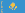 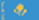 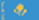 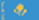 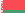 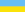 25
Отчет о текущей деятельности ТК 52 «Природный и сжиженный газы»
Соответствие комитетов в ИСО и СЕН
Отчет о текущей деятельности ТК 52 «Природный и сжиженный газы»
26
Структура международного комитета по стандартизации ИСО/ТК 193 «Природный газ»
ИСО ТК 193
Природный газ
ИСО ТК 193/ПК 1 
Анализ природного газа
ИСО ТК 193/ПК 3 
Промысловая  зона
ИСО ТК 193/РГ 13
Термодинамические свойства
ИСО ТК 193/РГ 01
Расположение и измерения
ИСО ТК 193/РГ 02
Описание качества
ИСО ТК 193/РГ 15
Неопределенность расчетов
ИСО ТК 193/РГ 02
Измерения влажного  газа
ИСО ТК 193/РГ 16
Пересмотр ИСО 6974
ИСО ТК 193/РГ 04
Терминология
ИСО ТК 193/РГ 04
Применение потоковой хроматографии
ИСО ТК 193/РГ 17
Описание качества
ИСО ТК 193/РГ 18
Пересмотр ИСО 6976
ИСО ТК 193/РГ 05
Отбор проб влажного газа
ИСО ТК 193/РГ 05
Одоризация
ИСО ТК 193/РГ 19
Образование жидкой фазы
ИСО ТК 193/РГ 20
Пересмотр ИСО 10715
ИСО ТК 193/РГ 06
Метановое число
ИСО ТК 193/РГ  21
Пересмотр 10101
ИСО ТК 193/РГ 22
Сера микрокулонометрия
ИСО ТК 193/РГ 07
Определение энергии
ИСО ТК 193/РГ 23
Кислород
Отчет о текущей деятельности ТК 52 «Природный и сжиженный газы»
27
Международная стандартизация
ТК 52  представляет национальный орган по стандартизации Российской Федерации в ИСО/ТК 193 «Природный газ», а также участвует в работе ИСО/ТК 28 «Нефтепродукты и смазочные материалы» (ПК2, ПК4 и ПК 5). 
Формы участия:
Направление экспертов для работы в подкомитетах и рабочих группах ИСО ТК/193 – 6 экспертов, ИСО/ТК 28 (ПК2, ПК4 и ПК 5) – 1. 
Рассмотрение проектов стандартов ИСО и подготовка отзывов по ним, а также выработка позиции России при голосовании по ним.
Участие в заседаниях ИСО ТК 193 и его подкомитетов (с правом голосования).
Для налаживания более активного и эффективного взаимодействия с международными и европейскими комитетами необходимо решить проблему повышения уровня владения английским языком экспертами. Предлагаем включить в решение заседания обращение к руководству организаций – членов ТК 52 организовать индивидуальные либо в небольших группах курсы интенсивного обучения экспертов английскому языку.
Отчет о текущей деятельности ТК 52 «Природный и сжиженный газы»
28
СПАСИБО ЗА ВНИМАНИЕ !
Отчет о текущей деятельности ТК 52 «Природный и сжиженный газы»
29